1.1 実数とコーシー列
キーワード　
実数・有理数・無理数・可算・非可算・距離空間・コーシー列・完備性・閉包
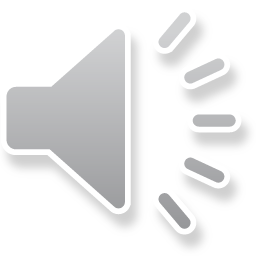 実数の成り立ち
【実数】　実数は、有理数と無理数からなる
【有理数１】　既約な分数（n/m）で表現できる実数
【無理数１】　既約な分数で表現できない実数
【質問】　小数表現を前提として、有理数と無理数を再定義せよ
【有理数２】　循環する小数
【無理数２】　循環しない小数
【質問】　デジタル計算機の中に無理数は存在するか？
【有理数３】　有限のビット長で記述できる可能性がある実数
【無理数３】　有限のビット長では記述できない実数
【疑問】　デジタル計算機は、無理数をいかにして扱うのか？
なぜ有理数で無理数を扱えるのだろうか？　調べてみよう！
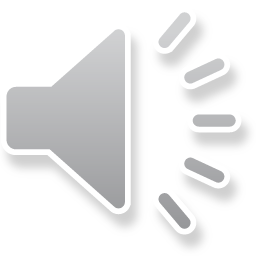 33
0
1
1
1
0
2
1
2
2
2
0
3
1
3
2
3
0
n
1
n
n
n
…
分母1
分母2
分母3
分母n
…
…
×
×
×
×
×
×
可算集合
【有限集合】　元の総数が有限である集合
【無限集合】　元の総数が有限ではない集合
【可算集合】　元が数えられる無限集合
【数えるとは？】　集合の元を一列に並べて左から正の整数を１：１で割り当てる操作
【命題】　単位閉区間[0,1]上の有理数は可算集合
【証明】　閉区間 [0,1] 上の有理数が、左から右へ順に並べられることを例証する．
2
3
1
4  5    ……      　m ……………
左から順に正の整数を割り当てることができる． ■
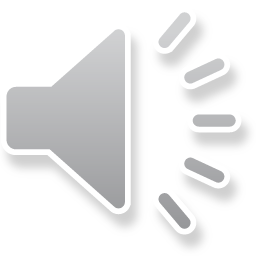 0.  8
1
3
A’………………
この実数は，上の数表（区間[0,1] 上の実数）に存在しない． 　■
非可算集合
【非可算集合】可算集合ではない無限集合
【命題】単位閉区間 [0,1] 上の実数は非可算集合
【証明】
〔仮定〕　単位区間上の実数は、小数として上から下へ順に並べることができる．
0.  0  0  0  0  0  0  0  0  0  0  0  0  0  0  0  0  0  0  0  0  0  0  0  0  0  ……
0.  0  0  0  0  0  0  0  0  0  0  0  0  0  0  0  0  0  0  a  b  c  d  e  f  g   ……
0.  0  0  0  0  0  0  0  0  0  0  0  0  a’ b’ c’ d’ e’ f’ g’ h’ i’ j’ k’ l’ m’……
                                     :
0.  5  0  0  0  0  0  0  0  0  0  0  0  0  0  0  0  0  0  a” b” c” d” e” f” g” ……
                                     :
1.  0  0  0  0  0  0  0  0  0  0  0  0  0  0  0  0  0  0  0  0  0  0  0  0  0　……
A  B ………………………
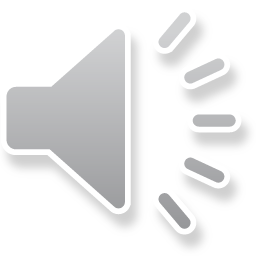 １．d(x,y)≧0  (非負性)
元y
-2 -1  0  1   2  3  4              R1
元x
集合X
d
解析学で学ぶ距離空間
【距離と距離空間】

集合X上の２つの元x,y∈Xを実数値に対応づける写像d(x,y)が，以下の条件を満足するとき，dを距離といい，集合Xを距離空間という．
２．d(x,y) = d(y,x) 　(可換)
４．d(x,y) ≦ d(x,z) + d(z,y) 　(三角不等式)
３．d(x,y) = 0 　⇔　x=y
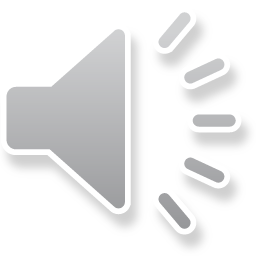 境界の点を極限とするコーシー列は，境界点がＤに含まれていないので収束しない．
内側の点を極限とするコーシー列は収束する．
・ ・ ・ ・ ・ ・ ・ ・
・ ・ ・ ・ ・ ・ ・ ・
距離空間上のコーシー列
【コーシー列】　距離空間(X,d)の可算個の点列{xi∈X:i=0,1,2,…}が，

	limi,j→∞ d(xi, xj) →0

を満足するとき，これをコーシー列という．
先端へ行くほど、点の間隔が無限に密集する点列をイメージすればいい．
【距離空間の完備性】　すべてのコーシー列が収束する距離空間は完備である．
【例】　開円盤Ｄ＝{x : |x|<r}上のコーシー列を考えてみる．
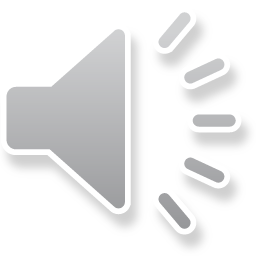 稠密な部分集合
【完備化】　大きさの決まった集合（有界集合）X上であるコーシー列に収束すべき極限が存在しない場合は，その点を加えることで収束させることができる．この操作を集合の完備化といい，その結果を集合Xの閉包という．
【例】　開円盤Ｄ＝{x : |x|<r} の閉包は、円周を加えた{x : |x|≦r}である．
【稠密】　集合Aの部分集合Bの閉包が，Aに一致するならばBは、稠密であるという．
【命題】　単位閉区間 [0,1] 上で有理数は稠密である．

無理数の小数部の桁数を打ち切れば有理数となる．例えば，円周率πは

3→3.1→3.14 →3.141→3.1415 →3.14159 →3.141592 →…

このように桁数を増やすことで任意の無理数へ収束するコーシー列が必ず構成できる．
よって，すべての無理数を境界点として有理数の集合に合併すると閉区間[0,1] となり，
有理数は単位閉区間上で稠密である．
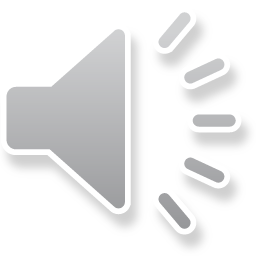 デジタル計算機で無理数を扱う
有理数のコーシー列とは，ある無理数を目指す近似数列であり、桁数が多いほど
近似精度が高まることを意味する。
実数空間の完備性とは、“目標”となる値をそのまま扱うことはできないが、
“目標”が確かに存在し、幾らでも良い近似値をえられることを保証する。
デジタル計算機とは、無理数を（有限語長で表現可能な）有理数で近似するシステム。
有理数による近似精度は、有限のレジスタ長で限定されている。
再帰的プログラミングにより、時間方向に有理数列を発展させ、近似精度を改善できる。
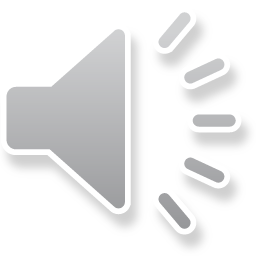